Ernährung und SportKann eine optimierter Lifestyle helfen?
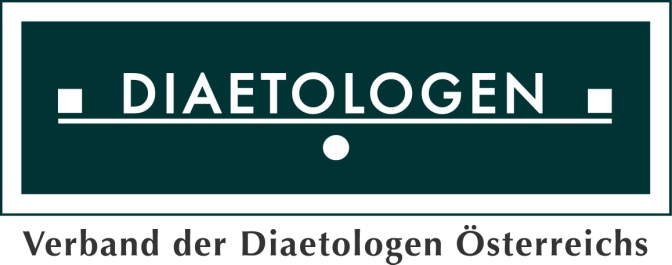 Anita Grabner-Ostermann, MSc.nutr.med
Primär bzw. Sekundär Prävention
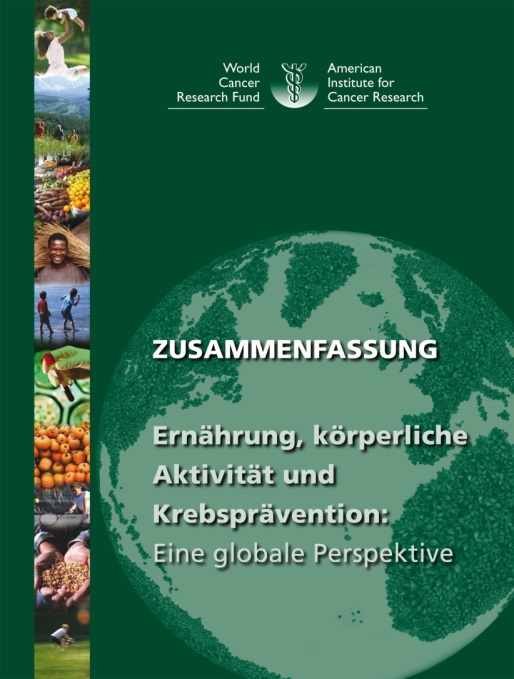 World Cancer Research Fund:

Anzahl der Krebserkrankungen 
reduzierbar um 30 – 40 % mit einer Kombination von:
		- gesunder Ernährung 
		- körperlicher Bewegung
		- Meidung von Übergewicht
www.dietandcancerreport.org
Allgemeine Empfehlungen
www.dietandcancerreport.org
Sekundär Prävention am Beispiel Brustkrebs
Life-Style Änderung nach Brustkrebsdiagnose kann das Mortalitätsrisiko um bis zu 60% reduzieren

Östrogenabhängige Tumore um ca. 50%
Nicht-krebsassoziierte Sterbefälle um ca. 40%
Women's Health Initiative (WHI), HEAL-Studie (Health, Eating, Activity, and Lifestyle)
Nurses' Health Study (NHS), "Life After Cancer Epidemiology (LACE)
Ernährung nach Brustkrebsdiagnose
Women's Health Initiative (WHI), HEAL-Studie (Health, Eating, Activity, and Lifestyle)
Nurses' Health Study (NHS), "Life After Cancer Epidemiology (LACE)
Bewegungstherapie bei Brustkrebs
Unmittelbar nach der OP mit Physiotherapie beginnen (kann Lymphstau verhindern)

Radfahren, Wandern, Schwimmen

3 – 5x/Woche mind. 30 min. Ausdauertraining
1x/Woche 45-60 min. Krafttraining
https://www.krebshilfe.net/beratung-hilfe/leben-mit-der-diagnose-krebs/bewegung-bei-krebs/
Ernährungstherapie bei Krebs
Körpergewicht und Körperzusammensetzung
20-30 % der Krebspatienten versterben aufgrund der Mangelernährung (Kachexie)




Körperzusammensetzung – prognostischer Faktor für das Überleben! 
BIA Messung - Phasenwinkel
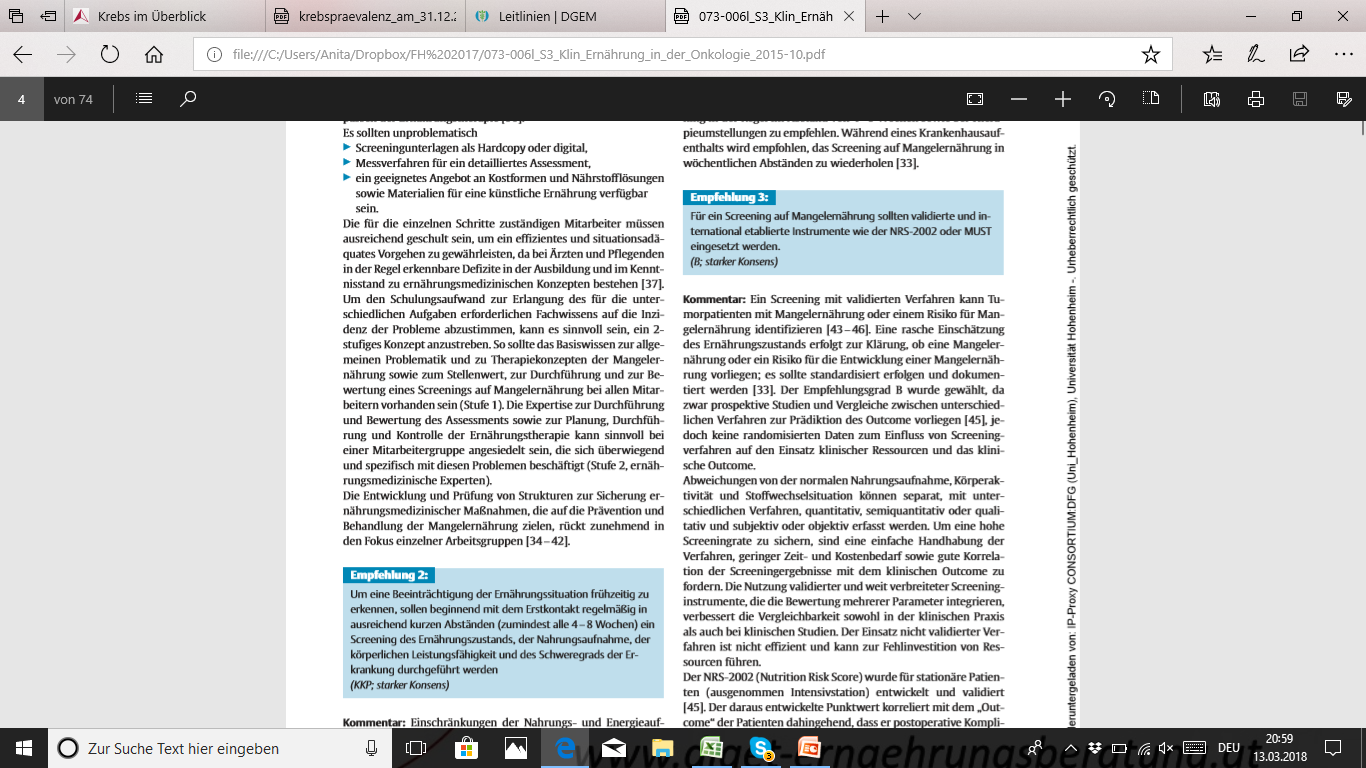 Primär durch den Tumorstoffwechsel
Sekundär durch mangelnde Zufuhr
DGEM Leitlinien für Klinische Ernährung
Kachexie bei Tumorpatienten - Springer Professional Media, Bereich Medizin [Internet].
Die bioelektrische Impedanz Analyse(BIA): Die ernährungsmedizinische ... - Sven-David Müller - Google Books [Internet].
BIA Messung
Phasenwinkel hat klinische Relevanz - Gewichtsunabhängig

Prognostischer Marker für klinische Aussagen über Überlebenszeit, Progression der Erkrankung, Auftreten postoperativer Komplikationen…
Hoher Phasenwinkel: 
intakte Zellmembran, 
gute Zellfunktion – ausreichend Bewegung, Ernährungszustand – gut, 
Marker für den Gesundheitszustand
Niedriger Phasenwinkel: 
klinisch relevante Mangelernährung, Steigerung der extrazellulären Masse, verringerte Körperzellmasse, funktioneller Verlust
Stobäus N et al. Phasenwinkel und Bioelektrische Impetanzvektoranalyse; Aktuel Ernäerhungsmed 2010; 35: 124-130
Die bioelektrische Impedanz Analyse(BIA): Die ernährungsmedizinische ... - Sven-David Müller - Internet].
Ernährungstherapie bei Kachexie
Frühzeitig erkennen (Muskelmasseschwund)
Energiebedarf decken! (GU nach Harris-Benedict Formel x PAL 1,2 - 1,6  (1,3 DGEM) )
Eiweißreiche (1,2-1,5 g/KgKG/d), fettreiche Ernährung
5-8 Mahlzeiten
Natürliche Anreicherung 
Industrielle Ergänzungen
https://www.thieme.de/de/innere-medizin/krebs-ernaehrung-84820.htm
Bewegungstherapie
Positive Effekte durch Bewegung
+ Leistungsfähigkeit
+ Muskelkraft
+ Lebensqualität 
- Müdigkeit ("Fatigue")  
- Nebenwirkungen der Chemo
- Insulin-like-growth Faktor reduziert = Tumorwachstum 

Moderate körperliche Aktivität schon während der Therapie!
Mammakarzinom, Prostatakarzinom, GI-Tumore, Lungenkarzinom, Leukämie
https://www.krebshilfe.net/beratung-hilfe/leben-mit-der-diagnose-krebs/bewegung-bei-krebs/
Bewegungsthraining
flottes Gehen, Nordic Walking, Laufen, Radfahren oder Schwimmen

3 – 5x/Woche mind. 30 min. Ausdauertraining
1x/Woche 45-60 min. Krafttraining
https://www.krebshilfe.net/beratung-hilfe/leben-mit-der-diagnose-krebs/bewegung-bei-krebs/
Danke für die Aufmerksamkeit!